Oficjalne ogłoszenie wyników „Konkursu na koncepcję architektoniczną wielorodzinnego budynku mieszkalnego o obniżonej energochłonności”
Racing Green Interiors Ltd
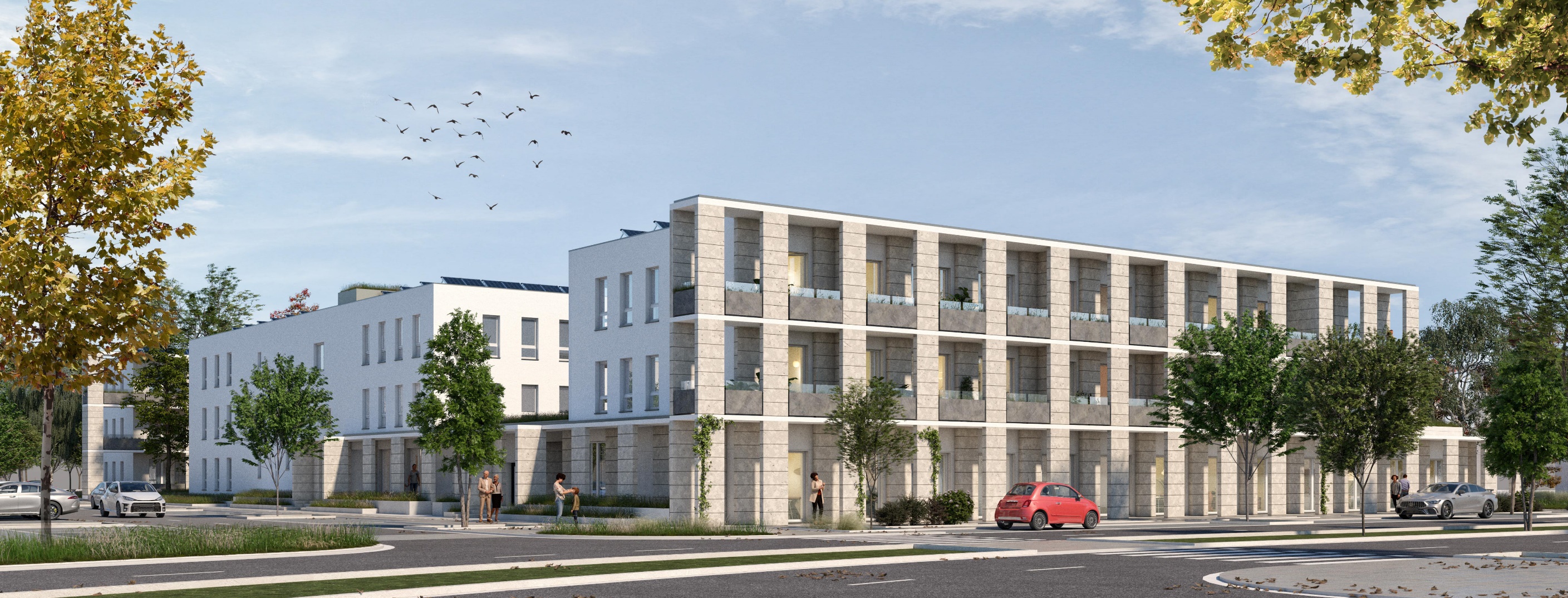 Widok z narożnika ulic.
Rafał Mazur i Łukasz Gaj
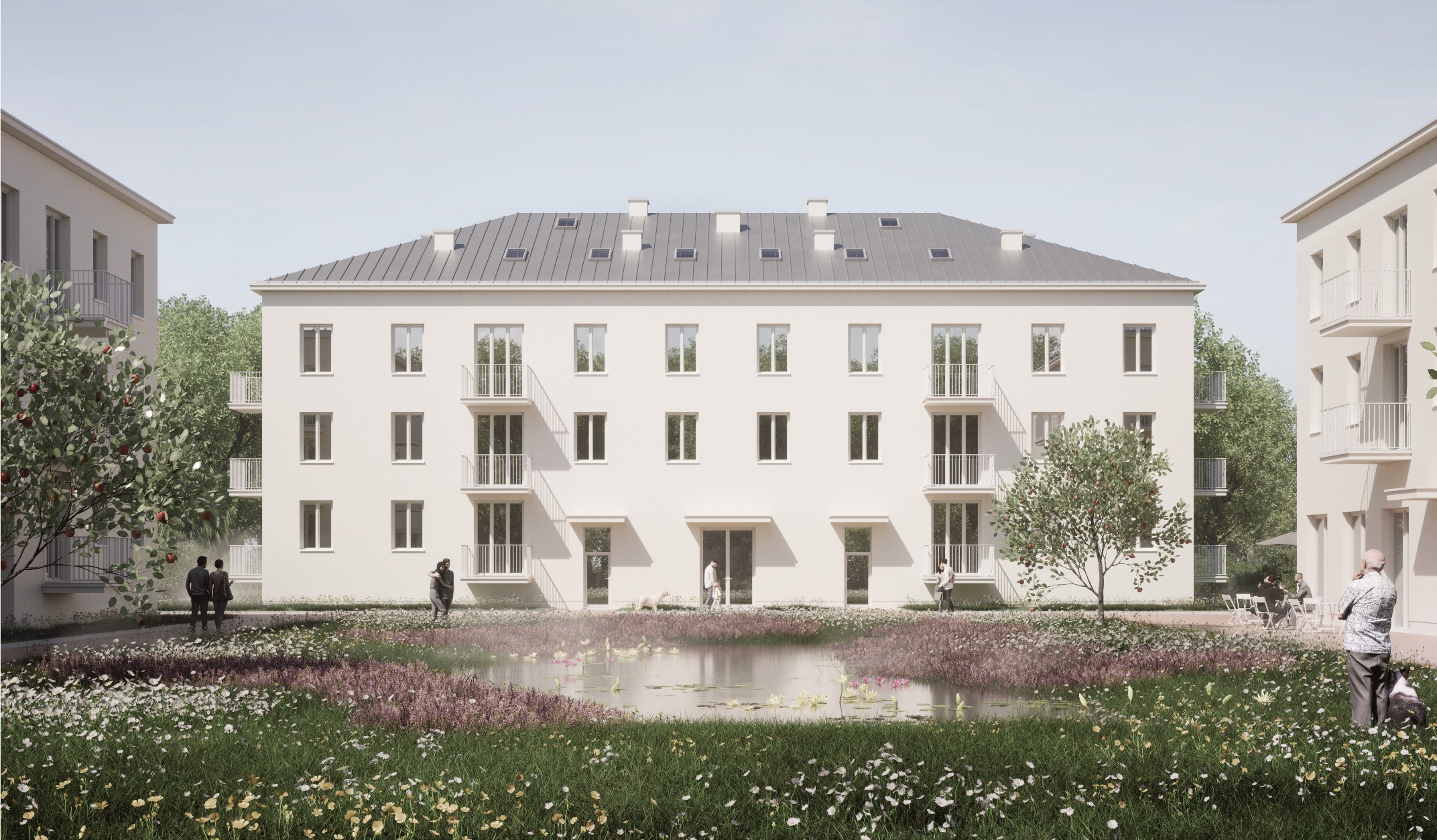 Wizualizacja od strony wejścia do budynku.
Łukasz Stępnik
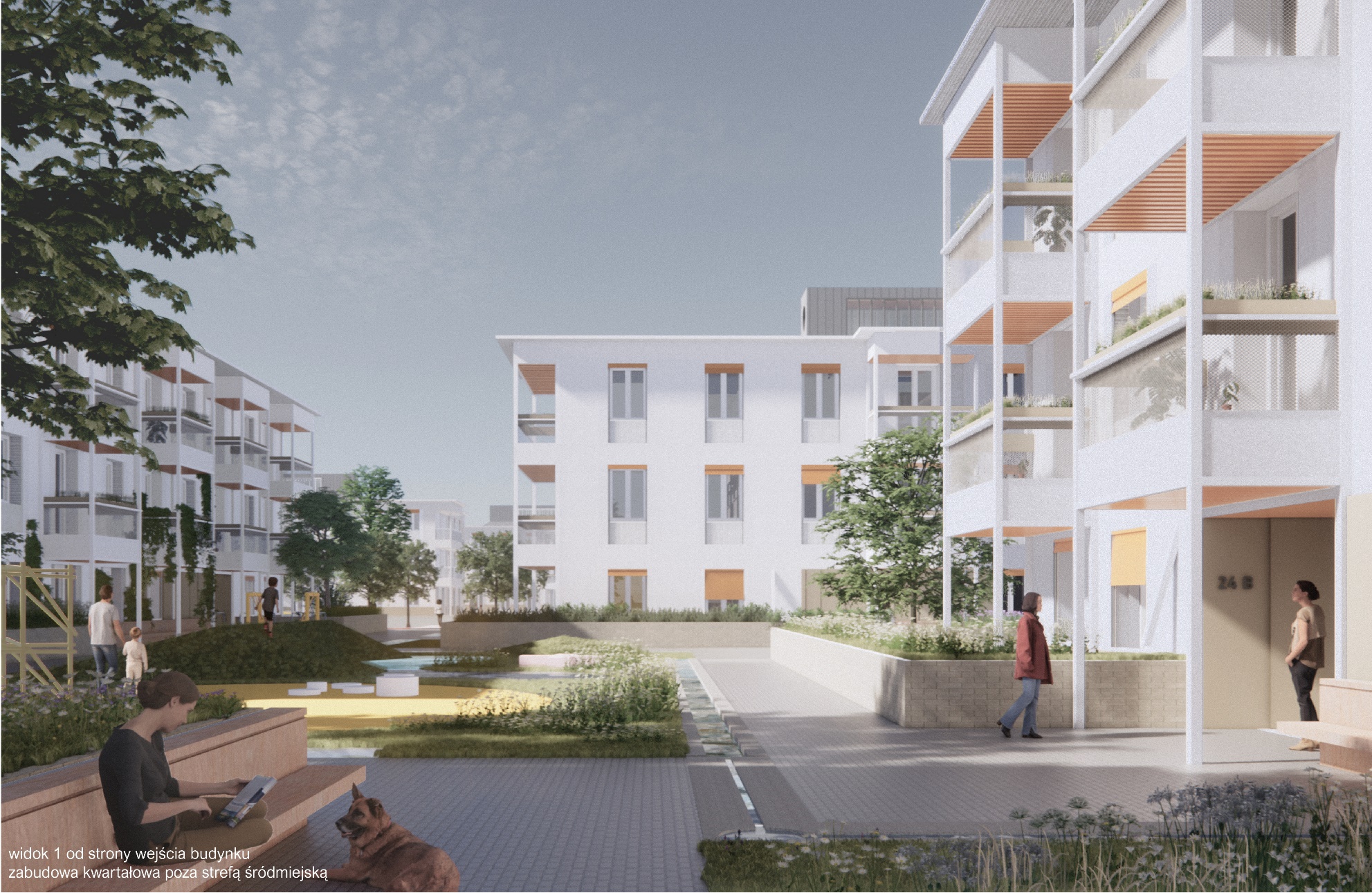 Zabudowa kwartałowa poza strefą śródmiejską.
Widok od strony wejścia budynku.
WAWW Pracownia Projektowa Mirosław Wojcieszak Gąska Studio Łukasz Gąska Marta Sowińska-Gąska
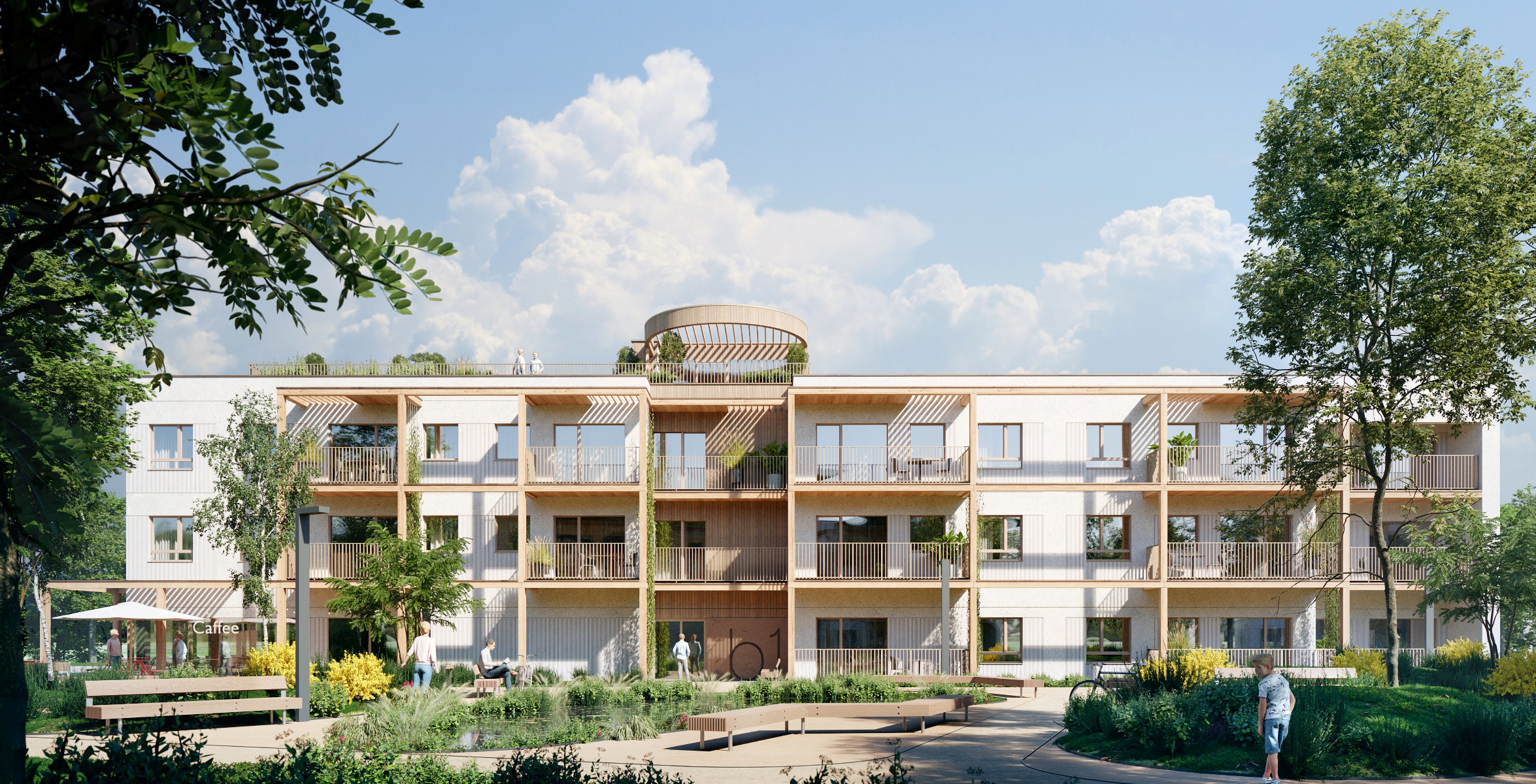 Widok na elewację frontową ze strefą wejściową.
Młynarczyk Architekci Sp. z o.o.
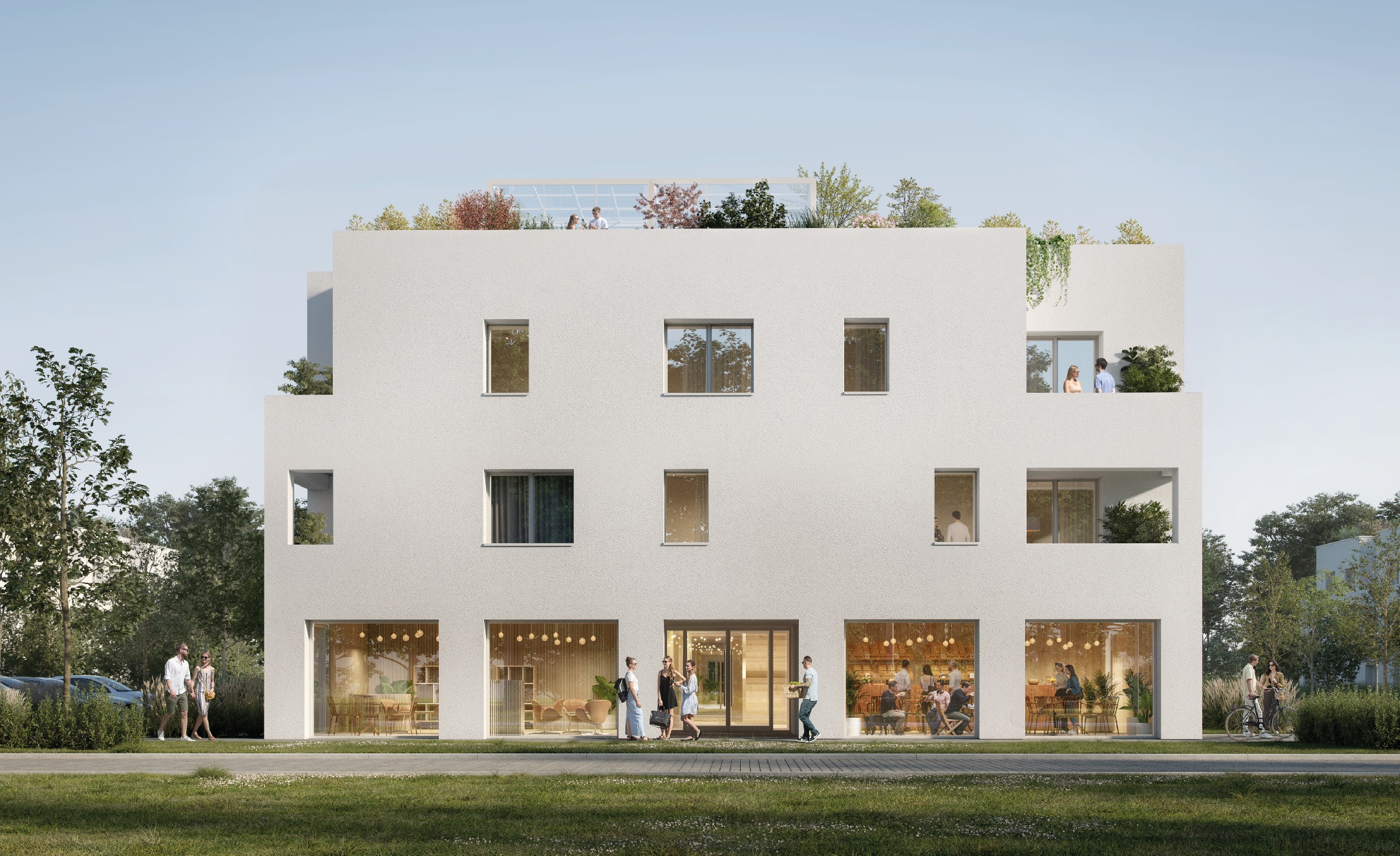 Widok od strony wejścia głównego do budynku.